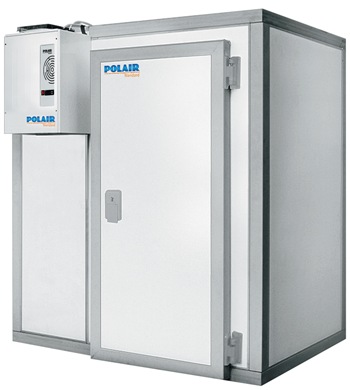 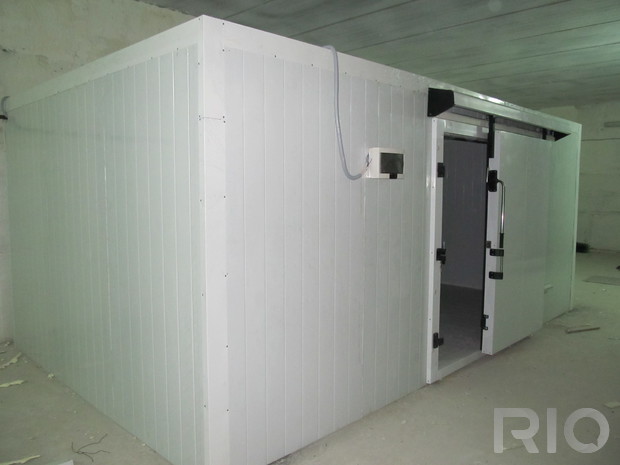 VS
Холодильная камера из панелей шип-паз
Холодильная камера из строительных панелей
Монтаж первых стен
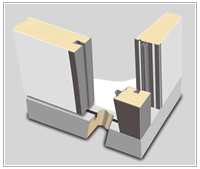 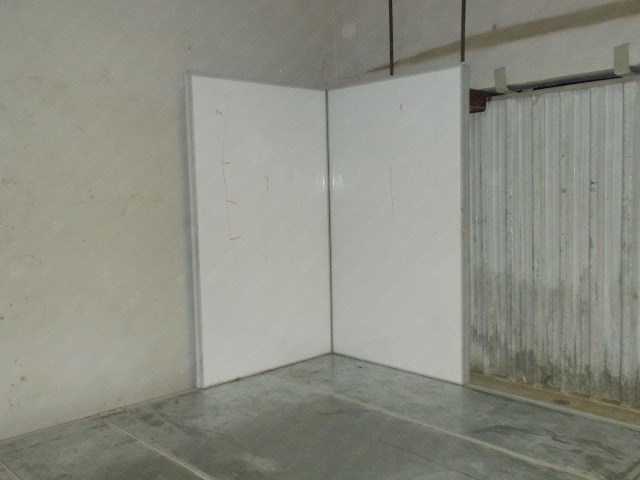 Начало сборки камеры:

1) Установка половой панели, в случае исполнения без пола - установка угловой стойки 

2) Установка стеновых панелей
Начало сборки камеры:

1) Установка металлических швеллеров для стеновых панелей, фиксация к полу дюбелями

2) Установка стеновых панелей
Необходимые элементы
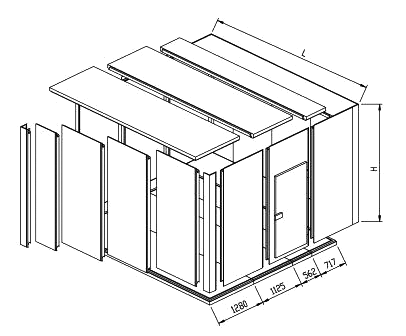 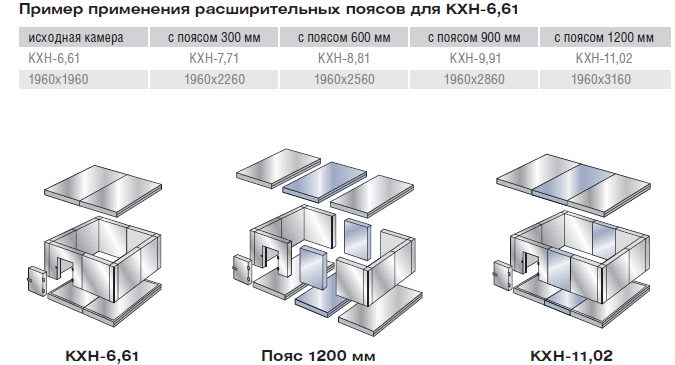 Для работы необходимы:
Панели стеновые
Панели половые
Панели потолочные
Стойка угловая
Герметик 1 шт.

(все входит в комплект поставки)
Для работы необходимы:
Панели строительные
Самосверлящий шуруп
Герметик
Монтажная пена
Фасонные элементы (более 15 наименований)
Нащельники

(все не входит в комплект поставки)
Тип соединения
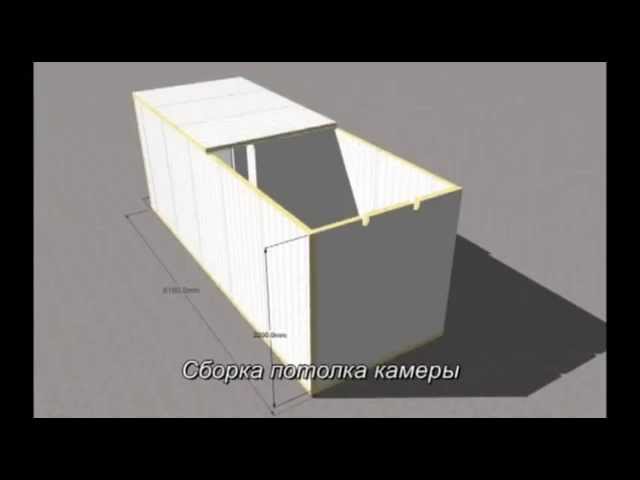 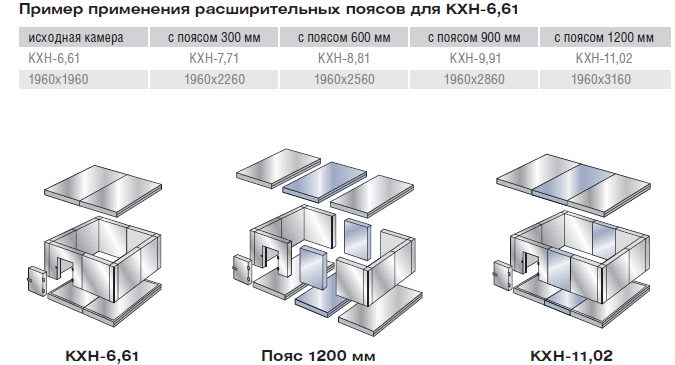 VS
Тип соединения: шип-паз
Тип соединения: внахлест
«-» Необходима дальнейшая отделка фасонными элементами.
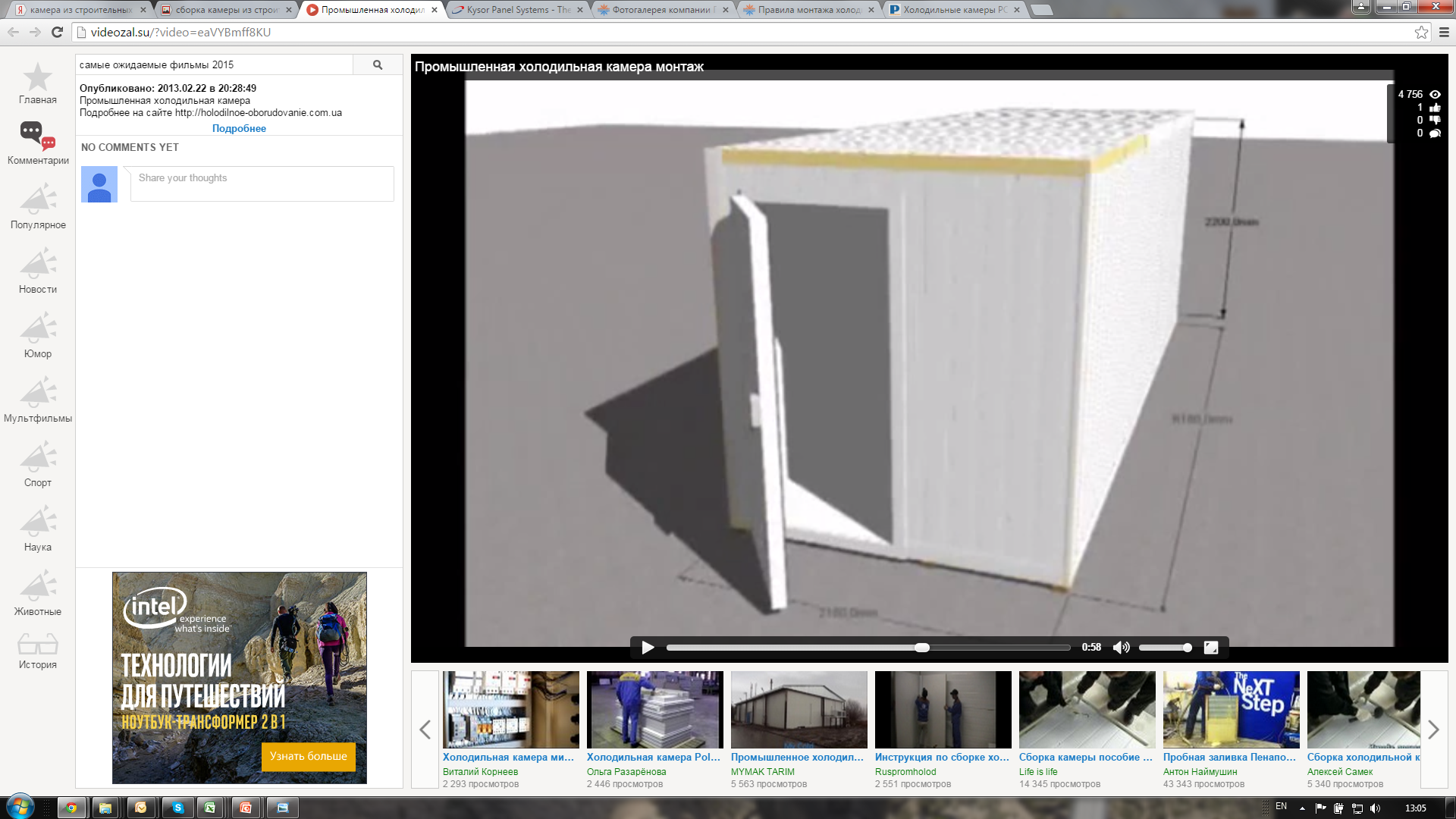 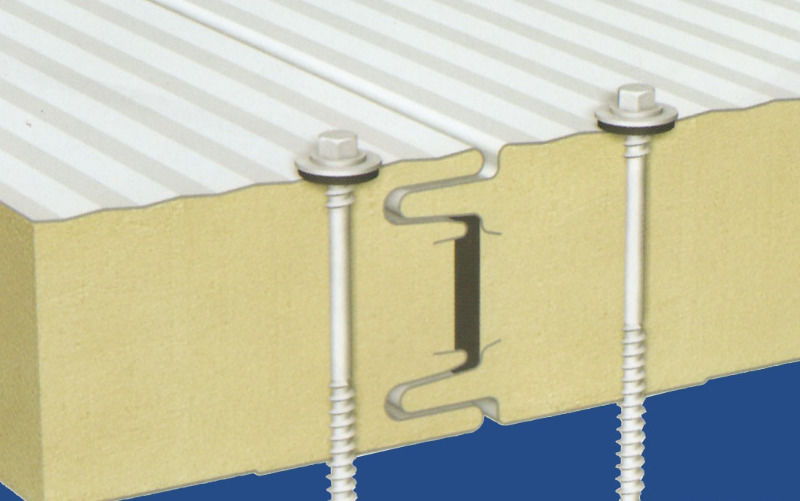 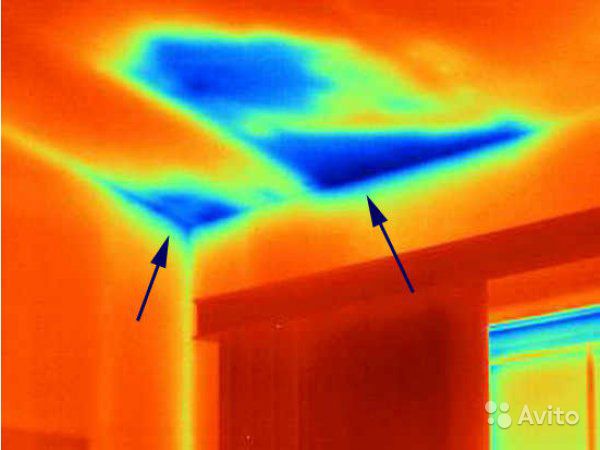 «-» Соединение панелей внахлест не позволяет добиться необходимой герметичности – мостики холода как итог такого типа соединений.

Стыки с оголенным ППУ – разрушаются при попадании ультрафиолета
Время монтажа камер объемом 10 м2
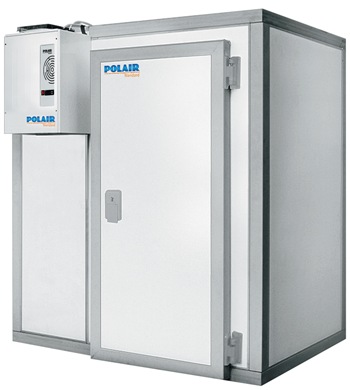 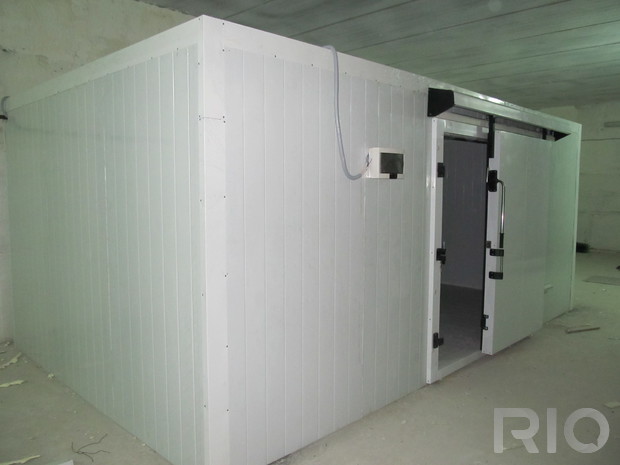 VS
2-2.5 часа
9-10 часов
Возможность изменения размеров камеры
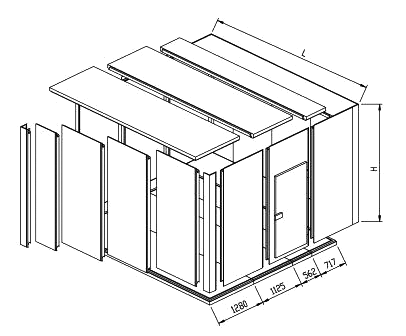 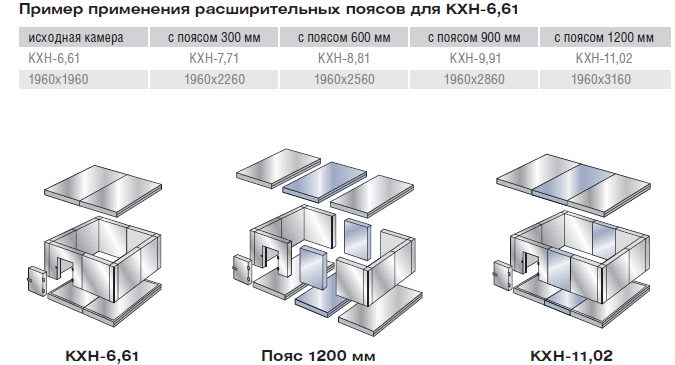 VS
Возможно уменьшение или увеличение объема камеры за счет установки расширительного пояса (продается отдельно) 

Возможен демонтаж и повторная сборка камеры на новом месте (многократно)
Увеличение объема камеры не возможно

При демонтаже камеры – панели приходят в негодность.